Организация экскурсий при изучении географии в школе
Автор: Горбунова Дарья, ЕН-ГББ-51
Актуальность
Актуальность данной статьи заключается в том, что важной формой организации обучения является экскурсия с краеведческой составляющей и элементами исследовательской работы. В ходе проведения экскурсий усиливается практическая направленность обучения предмету, расширяется географический кругозор, совершенствуются общеучебные и предметные умения, обогащается жизненный опыт.
Теоретический анализ
В.А. Герд описывал понятие «экскурсия» как одну из форм «общественно-просветительной работы, при которой группы лиц (экскурсантов) под руководством более сведущего лица (руководителя) изучают тело или явление в его естественной обстановке, отправляясь с этой целью к объекту своего изучения» 
Н. М. Верзилин и В. М. Корсунская: «Школьная экскурсия - форма учебно-воспитательной работы с классом или группой учащихся, проводимая вне школы с познавательной целью при передвижении от объекта к объекту в их естественной среде или искусственно созданных условиях, по выбору учителя и по темам, связанным с программой» 
Современные методисты-географы рассматривают экскурсию как «форму организации обучения, которая позволяет проводить наблюдения и изучение различных предметов, явлений и процессов в естественных условиях»
Теоретический анализ
Проанализировав актуальные рабочие программы и учебники географии было выявлено, что проведение экскурсий сведено к минимуму в рамках урочной деятельности. 
В учебнике Климановой 5-6 класс представлен урок-практикум в виде экскурсии в природу по теме «Биосфера». 
Ход экскурсии: ознакомиться с пунктом «Что такое экскурсия», «Правила ведения полевого дневника», «Правила поведения на природе», «Задания для работы на местности», «Итоги экскурсии».
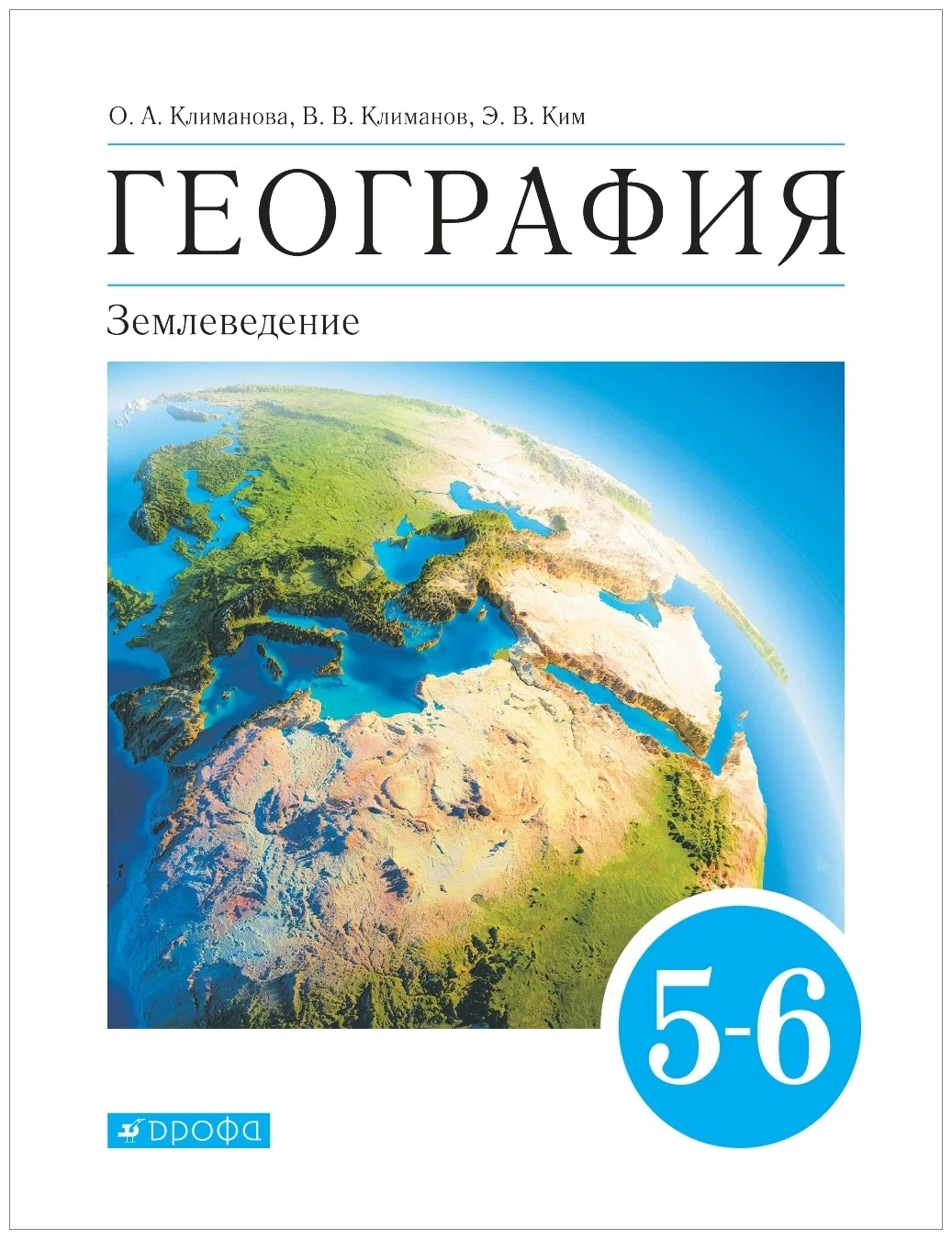 Отличительные особенности экскурсии
1. В отличии от урока экскурсия проводится вне рамок учебного класса (пришкольная территория, географический музей и др.) 
2. Экскурсия позволяет решать учебные и воспитательные задачи, а также имеет непосредственное отношение в формировании духовно-нравственного воспитания, развивает эстетическую картину мира. 
3. В процессе выполнения практических работ, наблюдений, выполненных на экскурсии школьники овладевают исследовательскими умениями, что является приоритетной задачей школы на современном этапе развития.
4. Характерной чертой для географической экскурсии, является групповая работа. Обучающиеся начинают активно взаимодействовать друг с другом: используют различные приборы, карты. Таким образом, экскурсия позволяет формировать важное умение у школьников – коммуникацию.
5. Позволяет вызывать эмоциональный фон у школьников. В ходе наблюдения за живой природой, социальной средой, у школьников постепенно начинает формироваться самостоятельное оценочное суждение, свое мировоззрение. Это позволяет в дальнейшем проводить и выполнять аналитические задания по географии
Классификация экскурсий
Классификация, предложенная Б.В. Емельяновым

 1. По содержанию: экскурсии бывают обзорными или тематическими.
 2. В зависимости от состава и количества участников. 
 3. В зависимости от места проведения.
 4. В зависимости от способа передвижения. Это, может быть автобусная, или пешеходная экскурсия.
 5. В зависимости от формы проведения. К ним можно отнести: экскурсию-массовку и экскурсию-прогулку.
Разработка экскурсии для уч-ся 8 класса по теме «Почвы России»
Цель экскурсии – Изучение особенностей распространения почв России (на примере Волгоградской области).
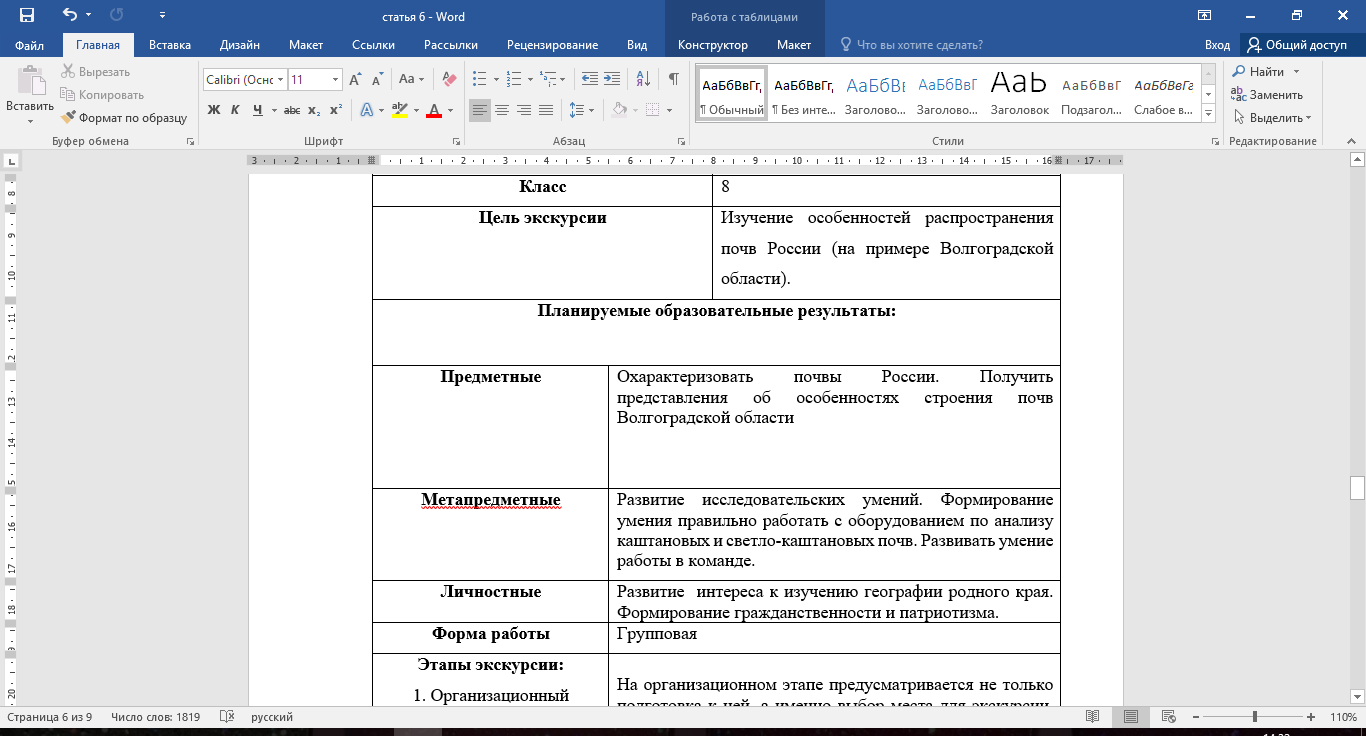 Этапы экскурсии
1. Организационный – подготовка к экскурсии и решение технических вопросов.
2. Введение в тему – первичное ознакомление с темой
3. Основная часть - раскрывается тема, которая предложена учителем по плану
4. Осуществление группового задания - учитель будет объяснять выполнение группового задания. Примеры заданий: 1. Составление комплексной характеристики почв на территории Влг области (для выполнения учителю потребуется посещение хотя бы 3 мест, где будет разный почвенный покров). Далее по предложенным сравнительным критериям (например, по уровню кислотности, в зависимости от географического положения и т.д.) учитель формирует бланк отчета, который школьники будут заполнять. 2. Для чего данный вид почвы может использоваться человеком. Разработать стратегию использования почвенного ресурса на данной территории.
5. Представление отчета – подводятся итоги выполненной работы. 
6. Итоговая беседа - подводятся результаты проделанной работы, определяются плюсы и недостатки.
Вывод
Организация и проведение экскурсий по географии выполняет образовательную, воспитательную, экологическое, нравственное воспитание. Педагогическая теория и практика подтверждают, что экскурсионная форма школьной работы обладает большой учебно-воспитательной эффективностью, а в преподавании географии применение её прямо необходимо.